Zwiastuny  wiosny
Lekcja otwarta dla klasy piewrszej
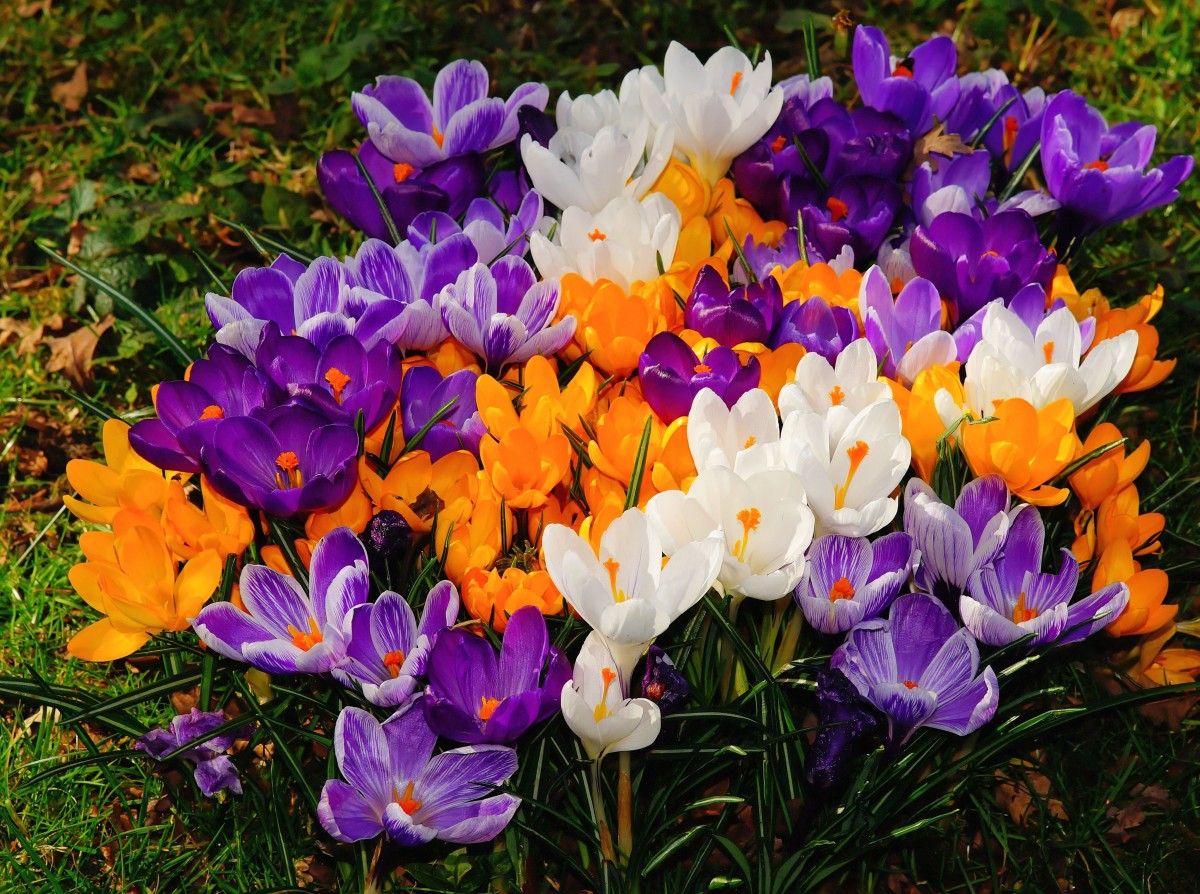 Cel główny lekcji:
Poznanie wybranych
wiosennych kwiatów.
4 PORY ROKU
Zagadki
W marcu swój początek bierze,
kiedy kwiatki, pąki świeże.
Jakie imię jest tej damy?
Z czterech pór wybierać mamy.
Wiosna
Jak ten wiosenny kwiat
się nazywa, co słowo
"pan" w nazwie ukrywa?
Tulipan
Kto to taki?
Przysiadły na topoli.
Stare gniazdo poznały!
Dzieciom na powitanie o wiośnie klekotały.
Bocian
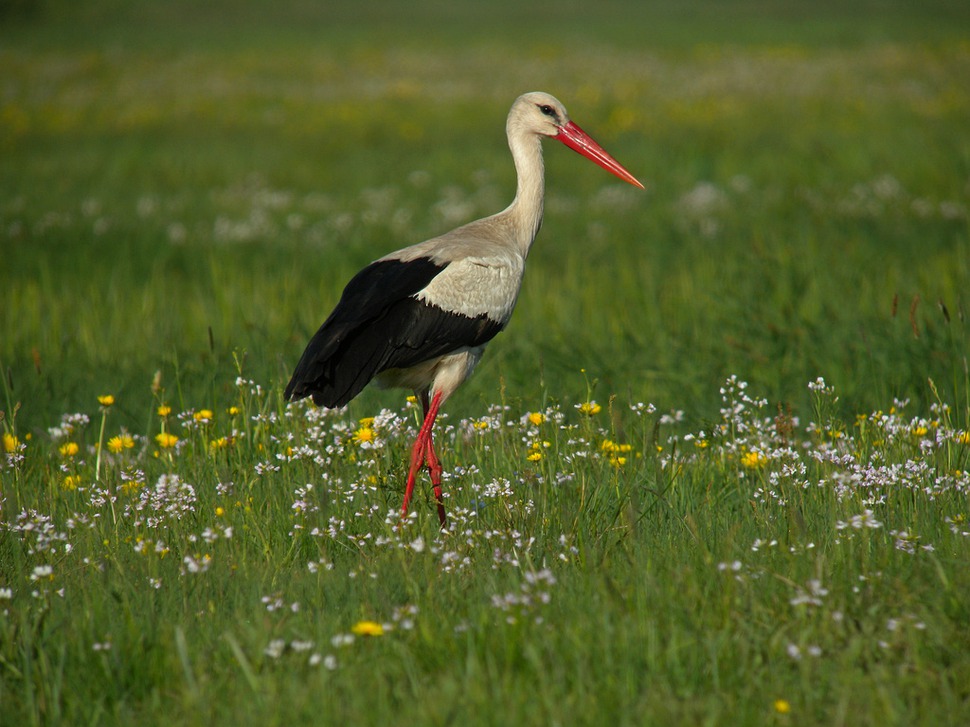 Co za kwiatek, który ma biały każdy płatek?
Spod śniegu śmiało wychodzi,
Gdy go widzisz to znak, że wiosna już nadchodzi.
Główkę swą białą na słoneczku grzeje
I patrzy jak śnieg wokół szybciutko topnieje.
Przebiśnieg
Fioletowym dywanem ścielą górskie hale,
Turystów przyciągają swym widokiem stale.
Zwiastują wiosnę te piękne pokusy,
Każde dziecko wie, że chodzi o...
Krokusy
Źródła:https://miastodzieci.pl/zagadki/
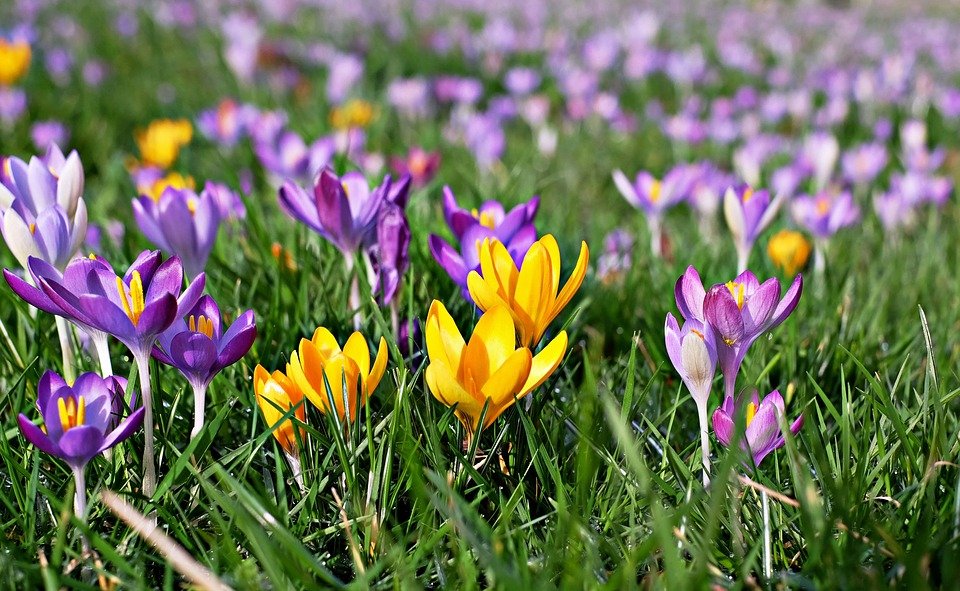